Forest Protectionweeds
Jakub Horák
Forest Protection
Biotics
Forest Protection
Biotic factors:
Insect
Game stocks
Weeds
Fungi
…
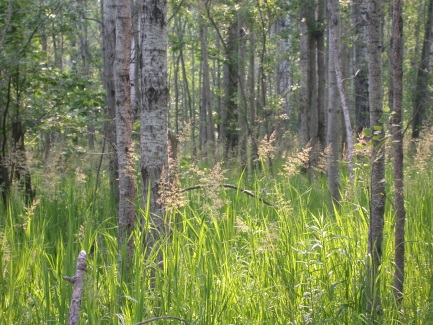 Forest ProtectionManagement practices
botany.wisc.edu
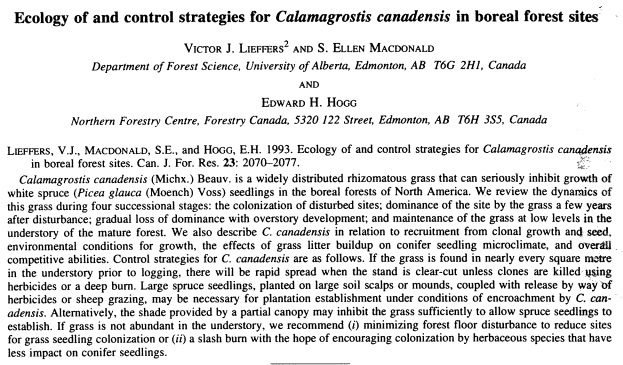 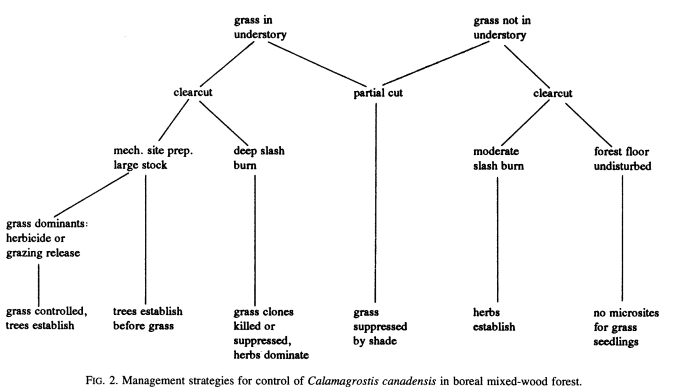 Forest ProtectionAfforestation
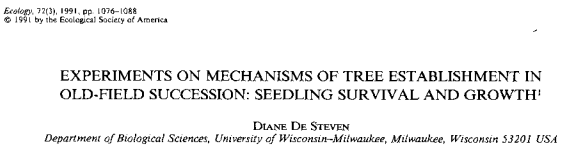 Acer rubrum (Red Maple), is one of the most common and widespread deciduous trees of eastern North America.
Pinus taeda (loblolly pine) is the second most common species of tree in the United States, after red maple – fire.
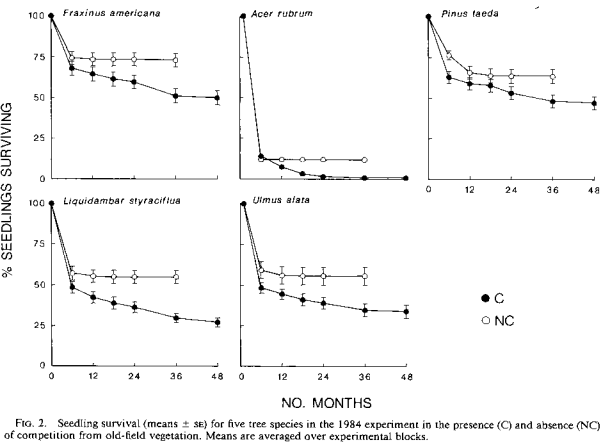 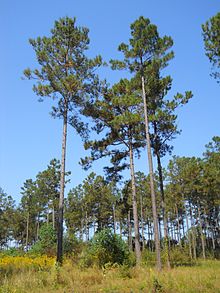 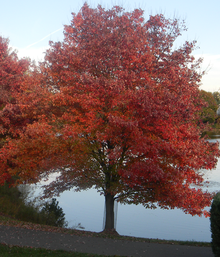 en.wikipedia.org
Forest ProtectionAliens
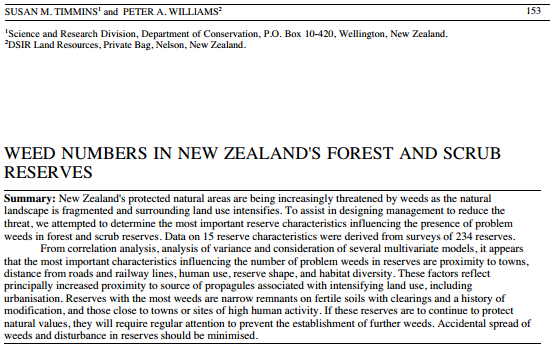 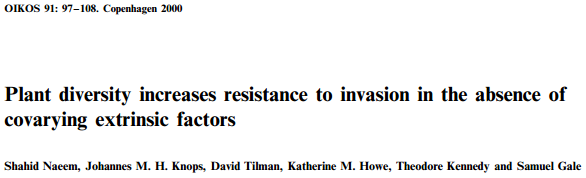 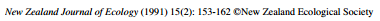 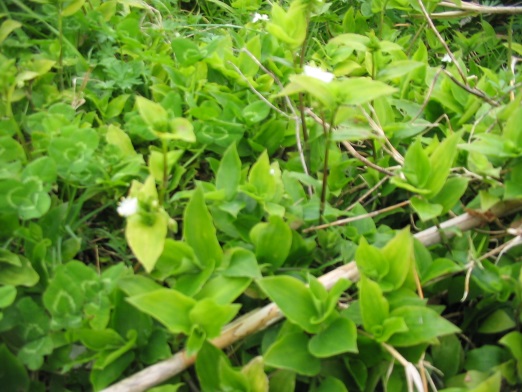 Forest ProtectionIndividual species
en.wikipedia.org
ubiquitous urban weed (wandering Jew) capable of causing allergic dermatitis in dogs
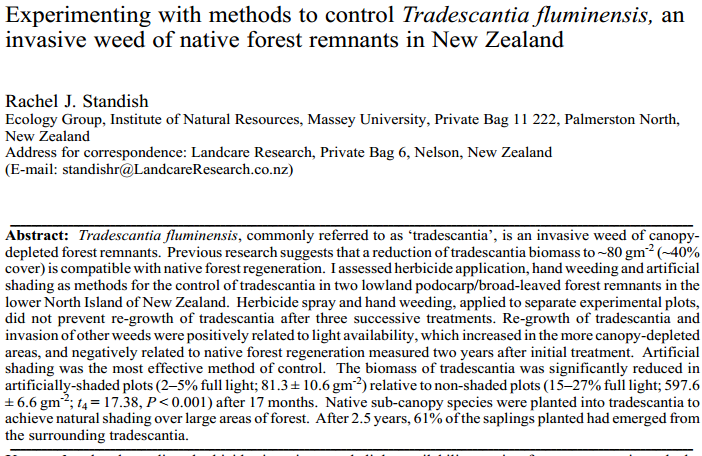 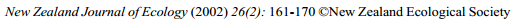 Forest ProtectionGood weeds
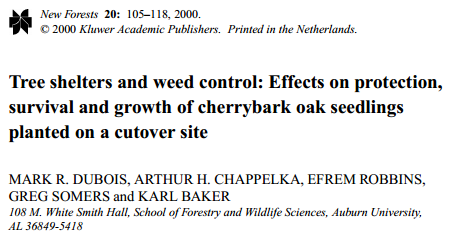 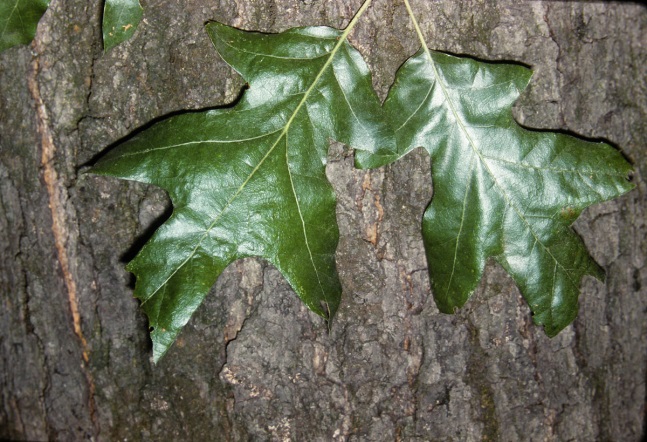 www.phytoimages.siu.edu
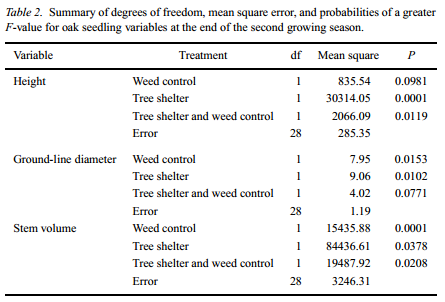 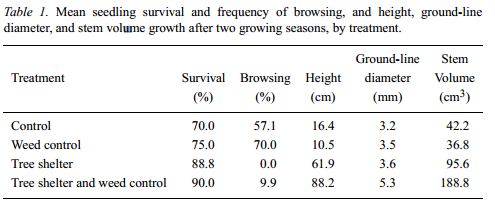 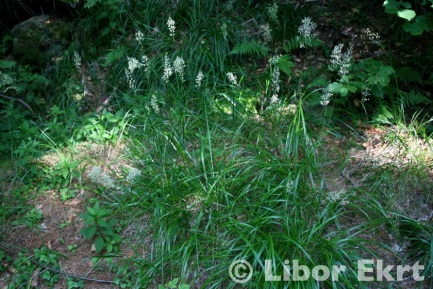 Forest ProtectionSuccession or nitrogen?
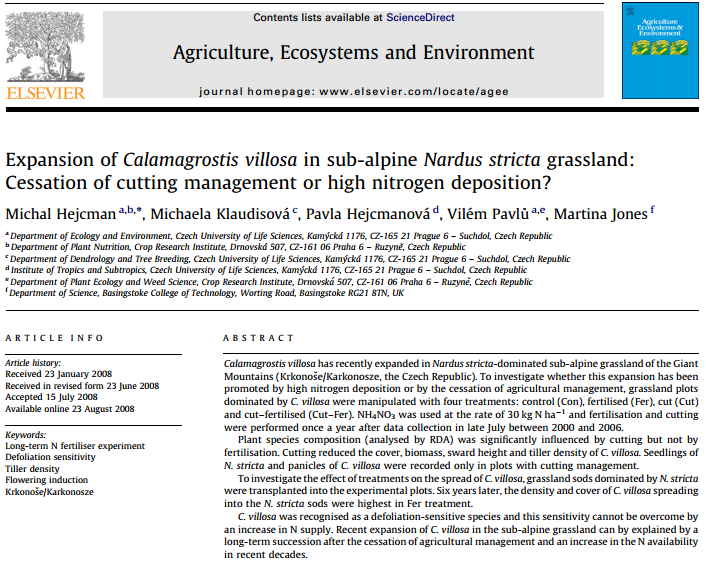 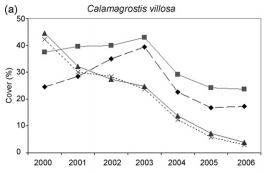 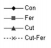 Forest ProtectionFire and weeds
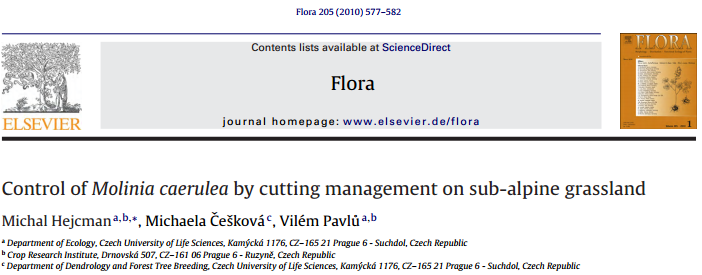 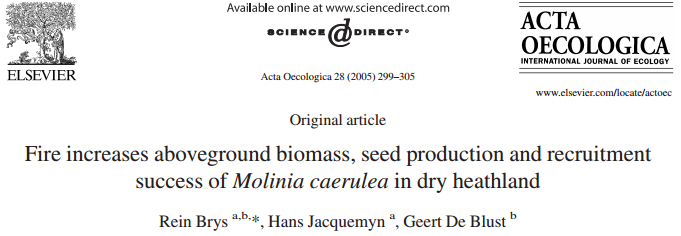 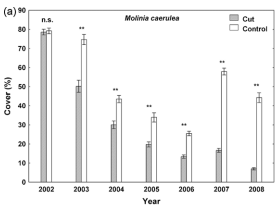 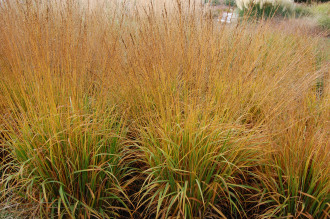 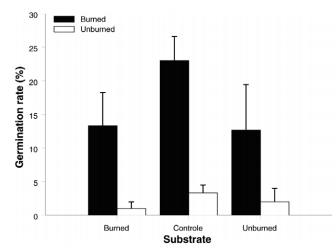 davisla.wordpress.com
Forest ProtectionConclusions
Mechanical: cutting, mowing, pasturing etc.
Chemical: mostly herbicides

Forest nurseries: weed is everything except of target seedlings
Forest stands: some are weeds, some neutral, while some might be beneficial (e.g. shrubs and high game stocks)

Grasses, shrubs and aliens
Thank you for your attention